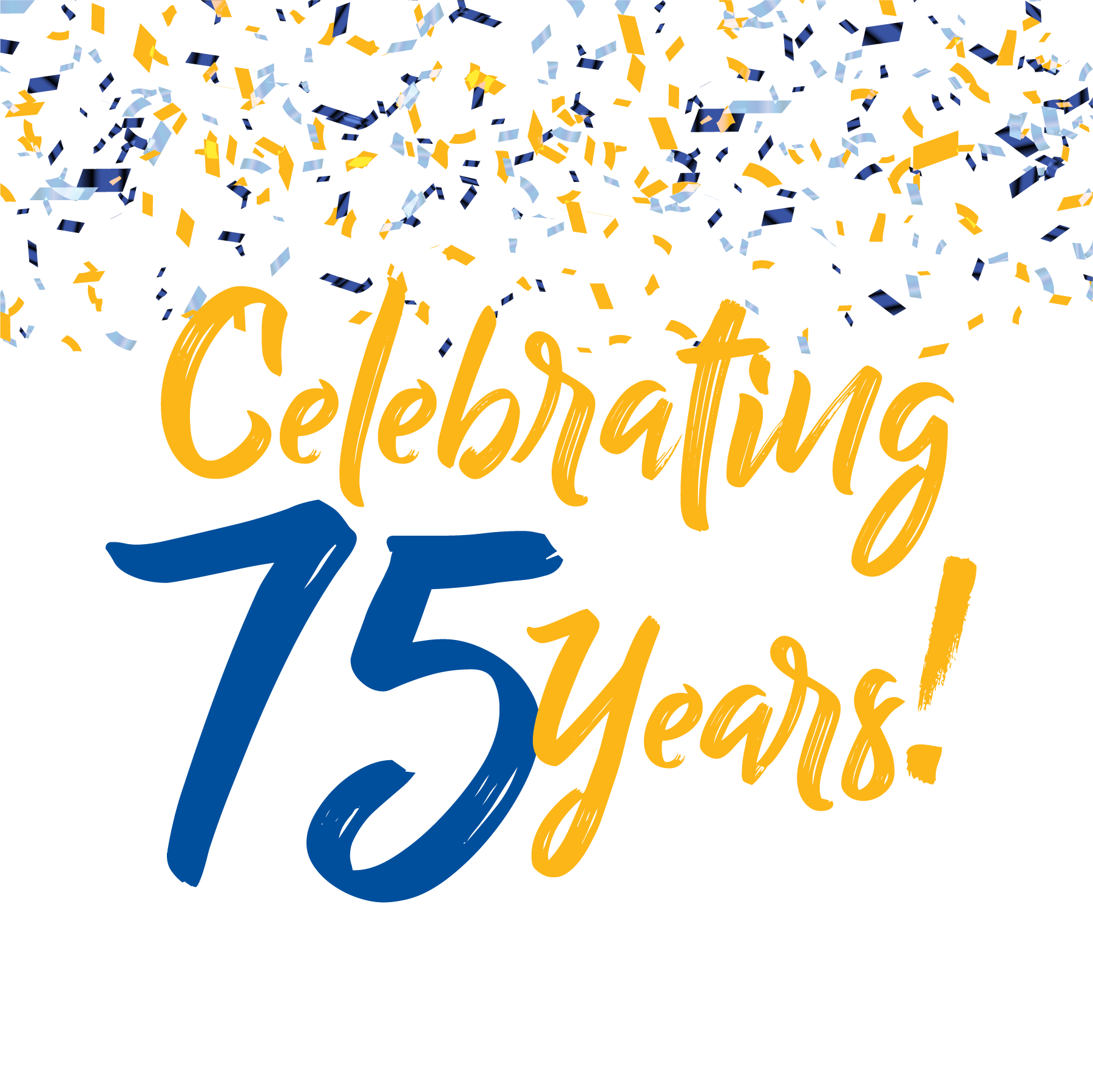 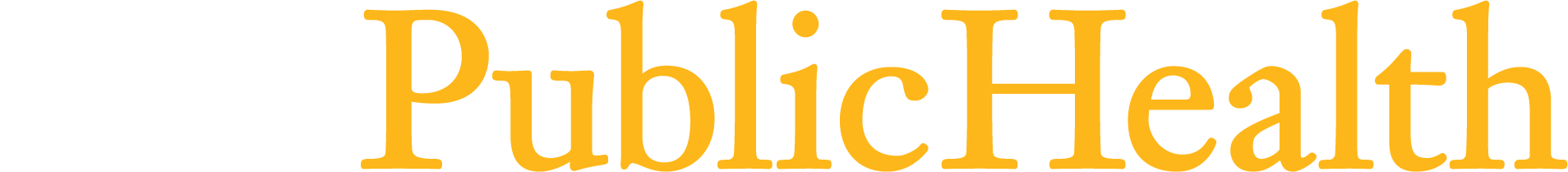 Title (Arial Black)
Subtitle here (Arial, RGB 255 184 28)
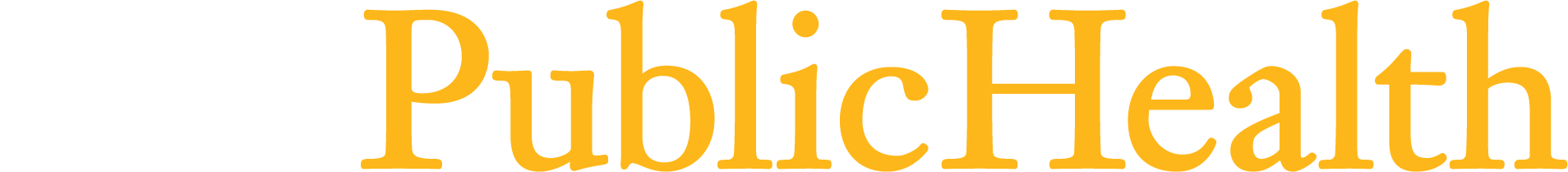 Page Title
General text in white Arial
Secondary content in Dark Gold (RGB 181 133 0)
If your text doesn’t fit using this size text, then you need to break your information onto two slides
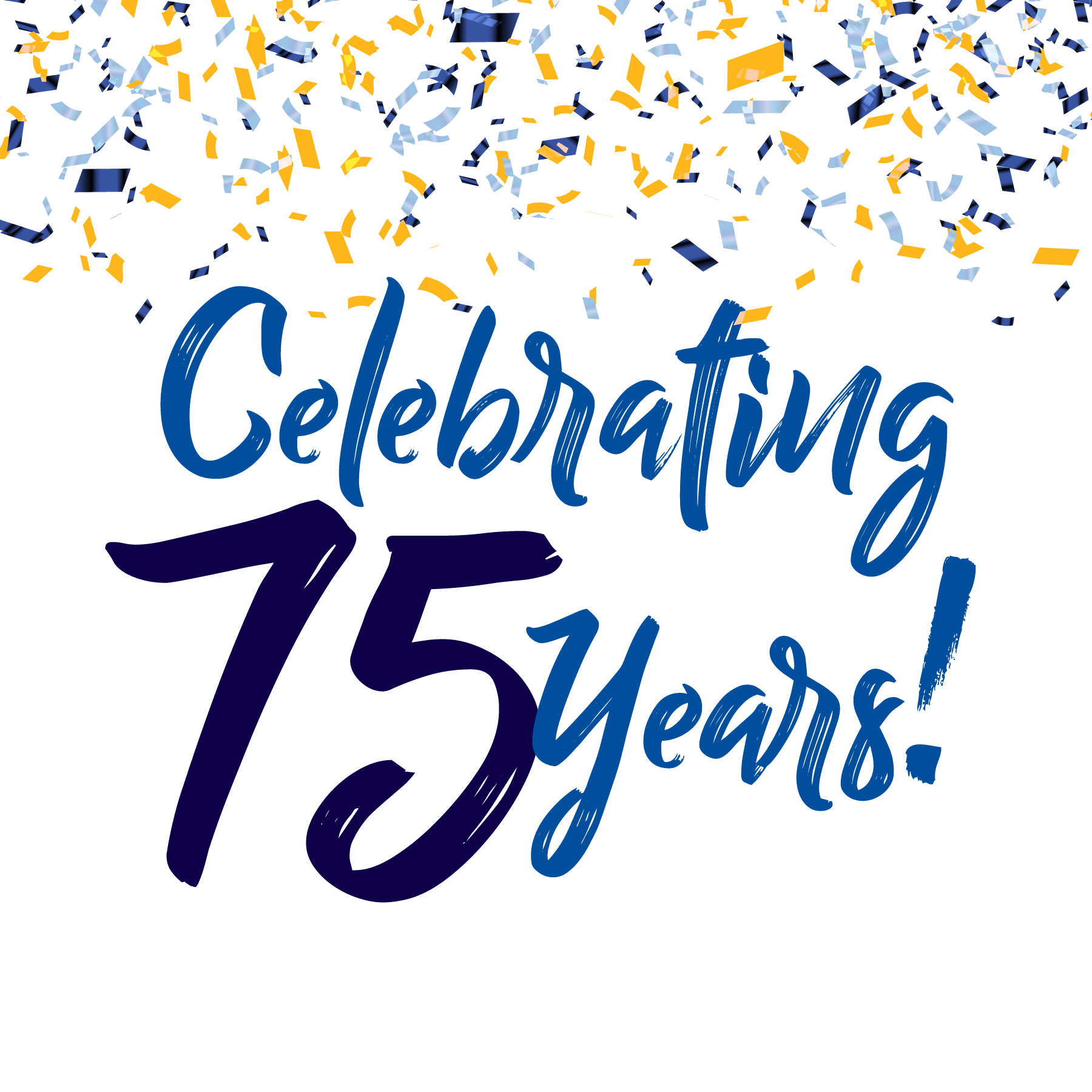 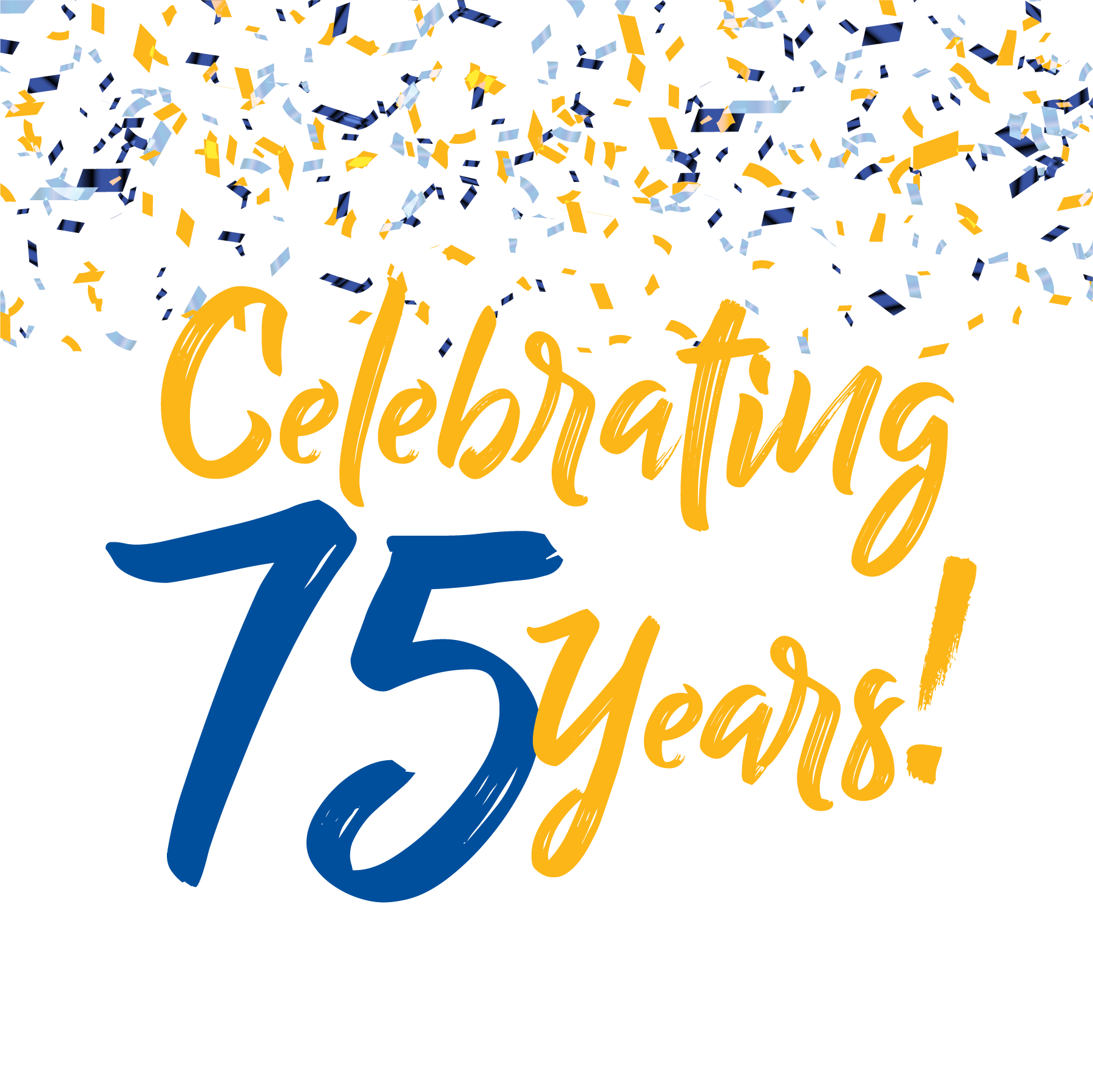 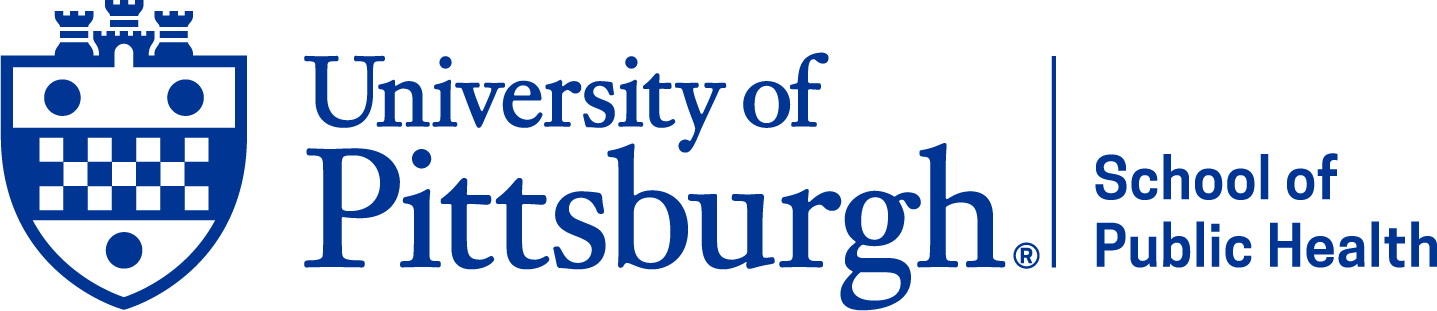 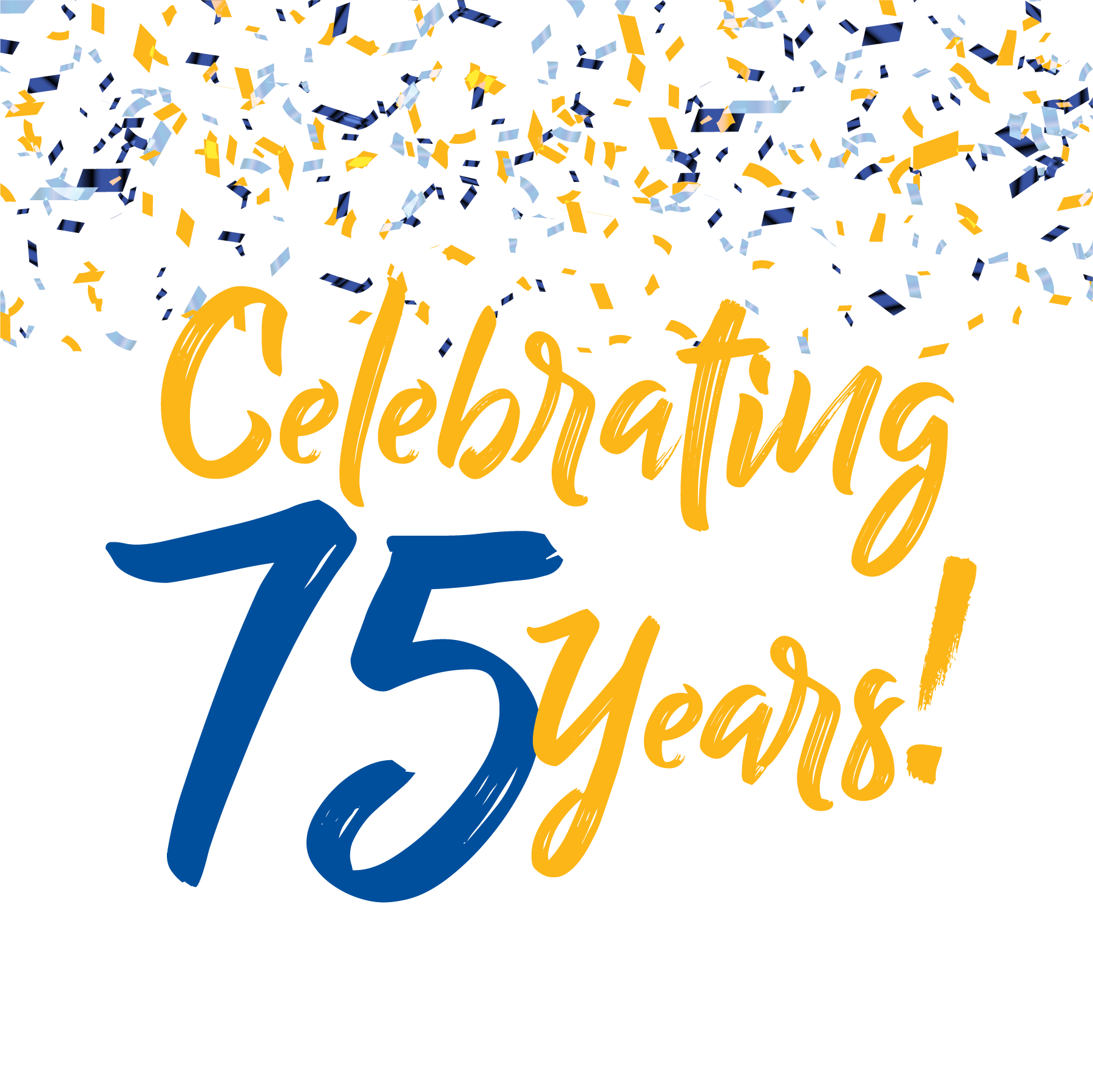 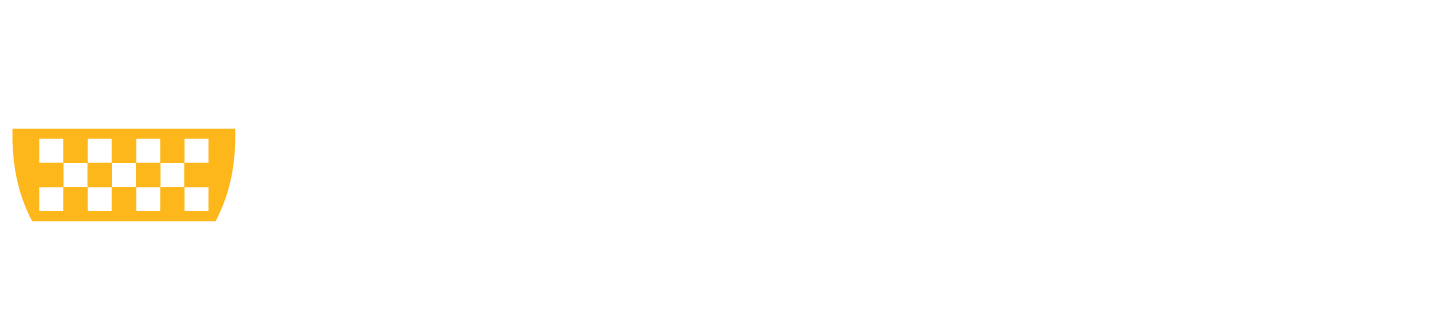